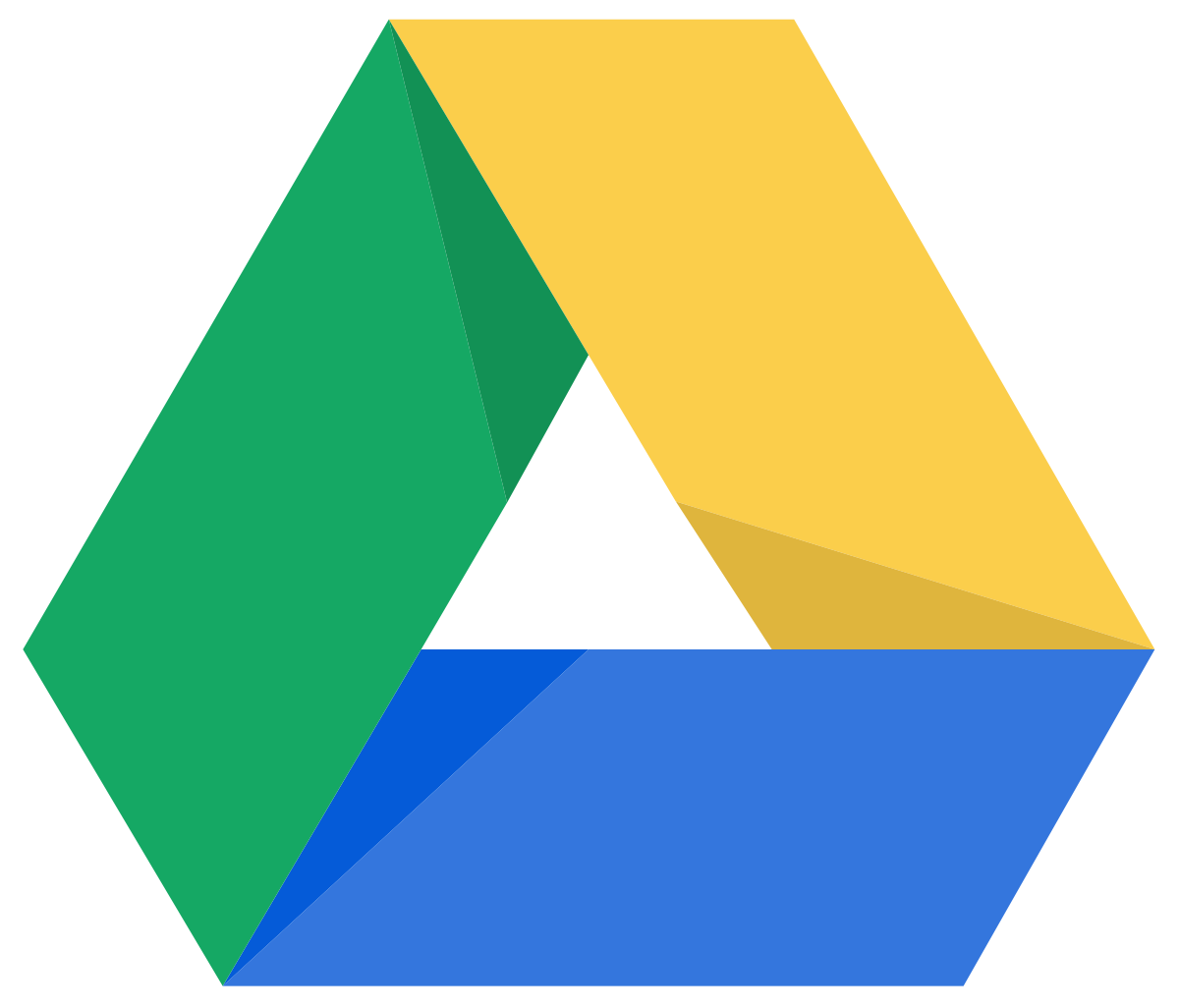 Использование Google на уроках географии и во внеурочной  деятельности
или краткое пособие по работе с сервисами
Очень важно!
Для работы со всеми сервисами необходимо войти в свой аккаунт Google.
Гугл- карты, которые сделали наши ученики
Африка
Западная Сибирь
Энергетические ресурсы России
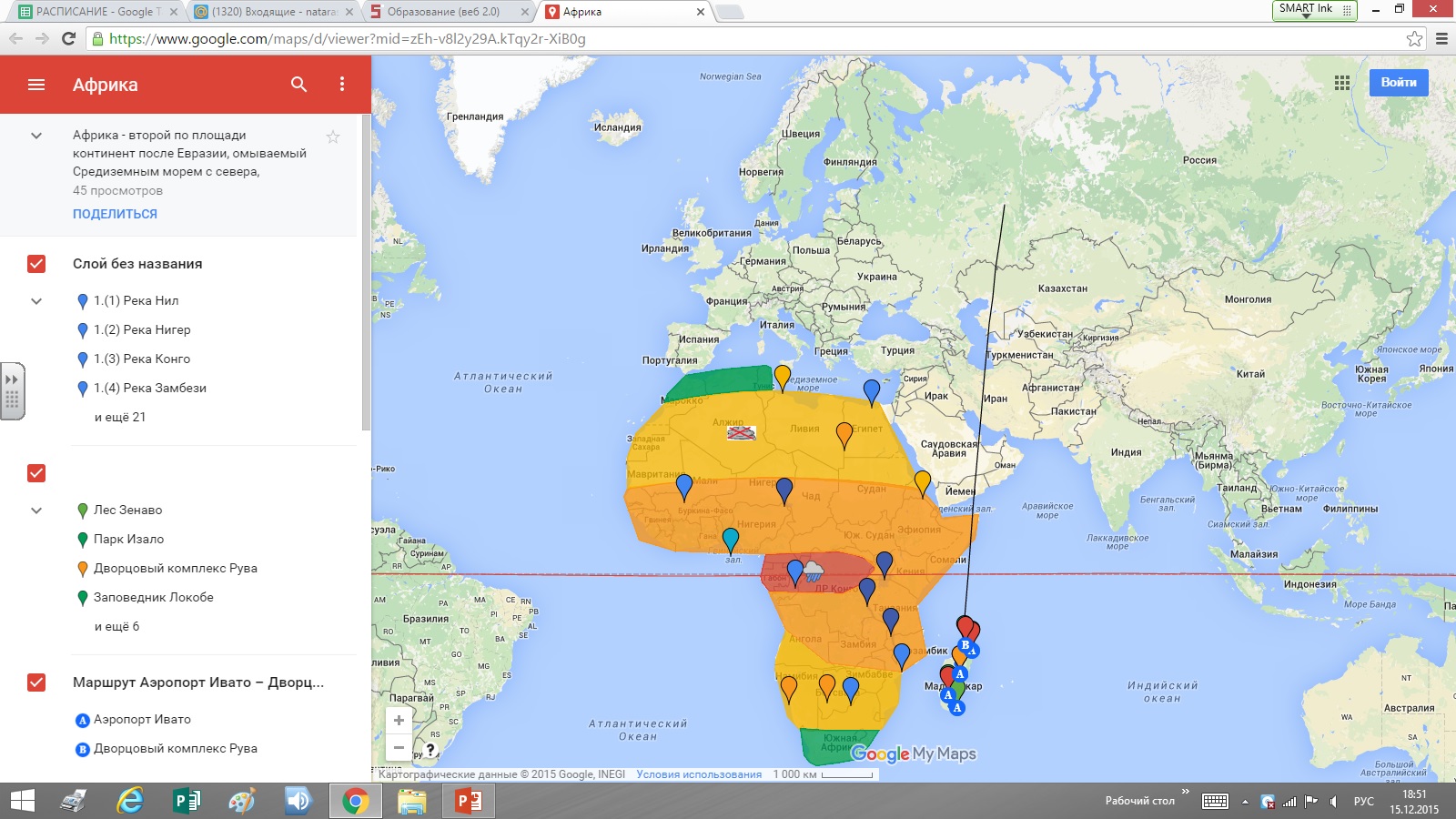 https://docs.google.com/presentation/d/1ZMZsJmlMuKYb7CaMEKFFTwibkE4Yz9wWkJbtrqc_8l8/edit?usp=sharing  - Арктические пустыни
https://www.google.com/maps/d/edit?mid=zEh-v8l2y29A.kTqy2r-XiB0g - Африка
https://www.google.com/maps/d/edit?mid=zEh-v8l2y29A.k_Vn4F452w60 - 
Северный Ледовитый океан
Гугл-формы, разработанные нашими учениками
Образование СССР
История освоения Дальнего Востока
События на восточном фронте
Google-сайты, созданные нашими учениками
Гражданская война в Перми

Северная Африка

ДООГ - Пангея
Google-класс
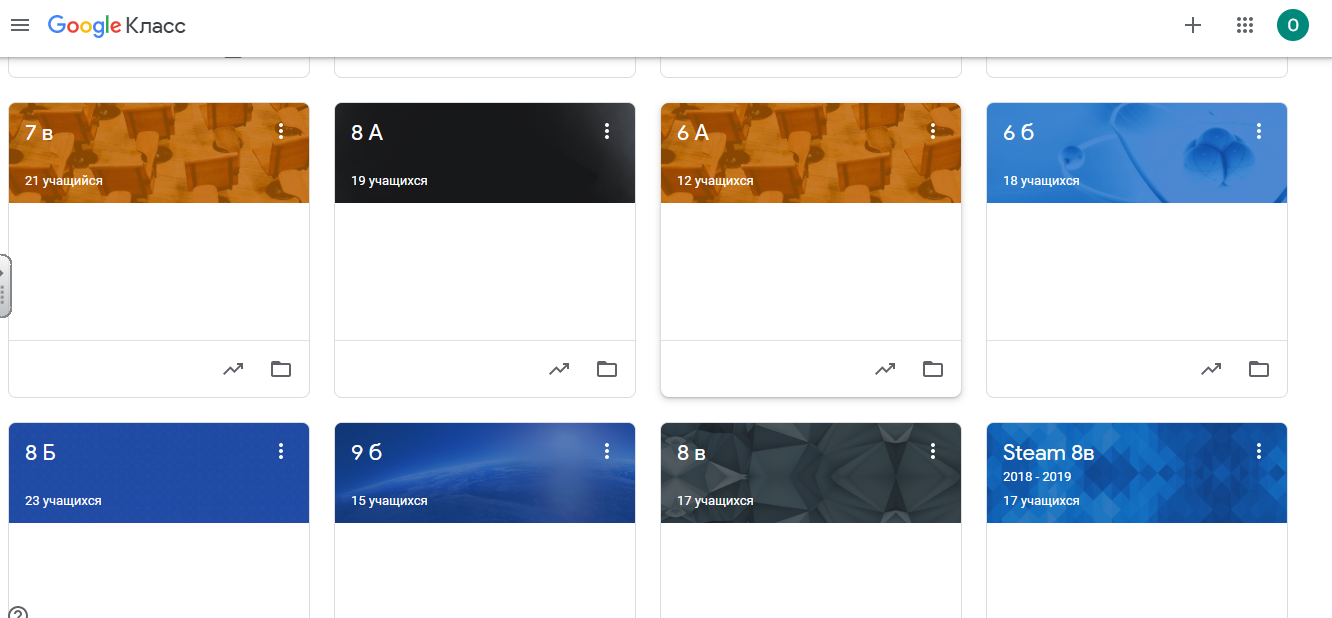 https://classroom.google.com/h
Маршруты Google
http://www.google.com/maps/about/behind-the-scenes/streetview/treks/
Предоставление доступа
Чтоб предоставить доступ к документу нужно:1) Найти на панели инструментов следующую иконку        и нажать на нее.2) В открывшемся окне найти данное поле3) Ввести G-mail того человека, которому хотим предоставить доступ
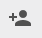 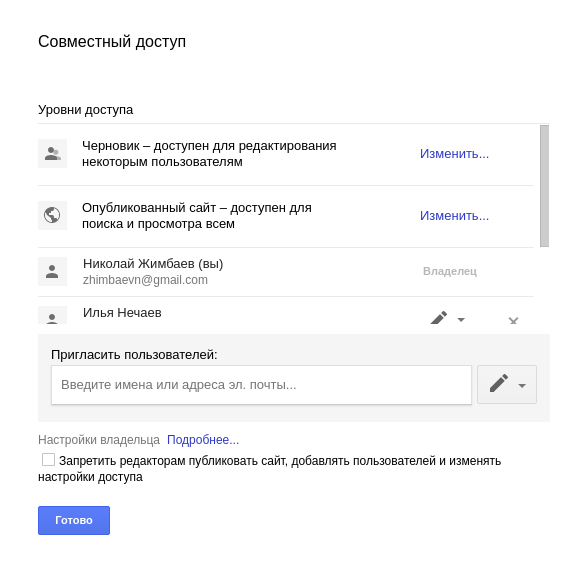 Google-карты
Шаг 1: создать карту.
Для этого, находясь на диске, нажмите кнопку …...…….. (левый верхний угол).
После навести на “Еще” и выбрать “Мои карты”
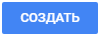 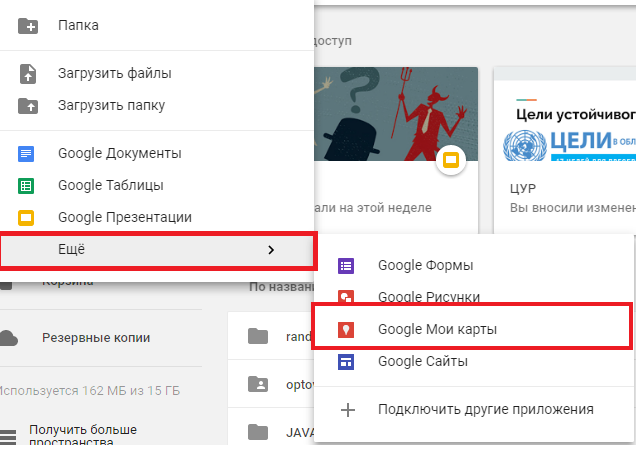 Google-карты
Интерфейс
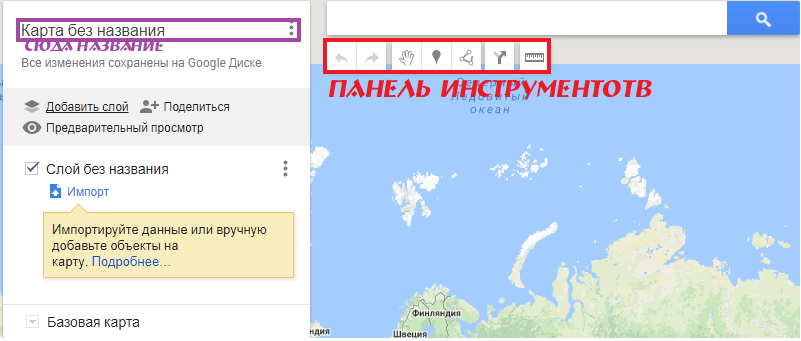 Google-карты
Панель инструментов
Линейка(Измерить расстояние)
Проложить маршрут
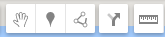 Создать линию/фигуру(Если замкнуть, будет фигура)
Создать метку
Рука(используется для перемещения по карте)
Задание
Выберите любой географический объект
Поставьте на карту метку
Заполните информацию о метке
Вставьте картинку
Google-формы
Создаются также, как карты.
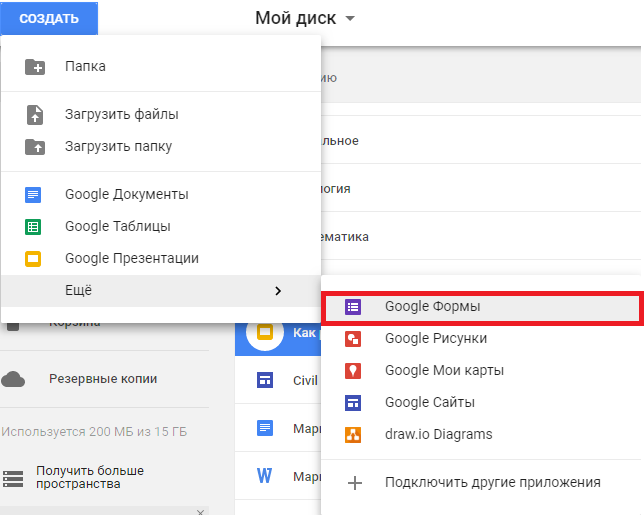 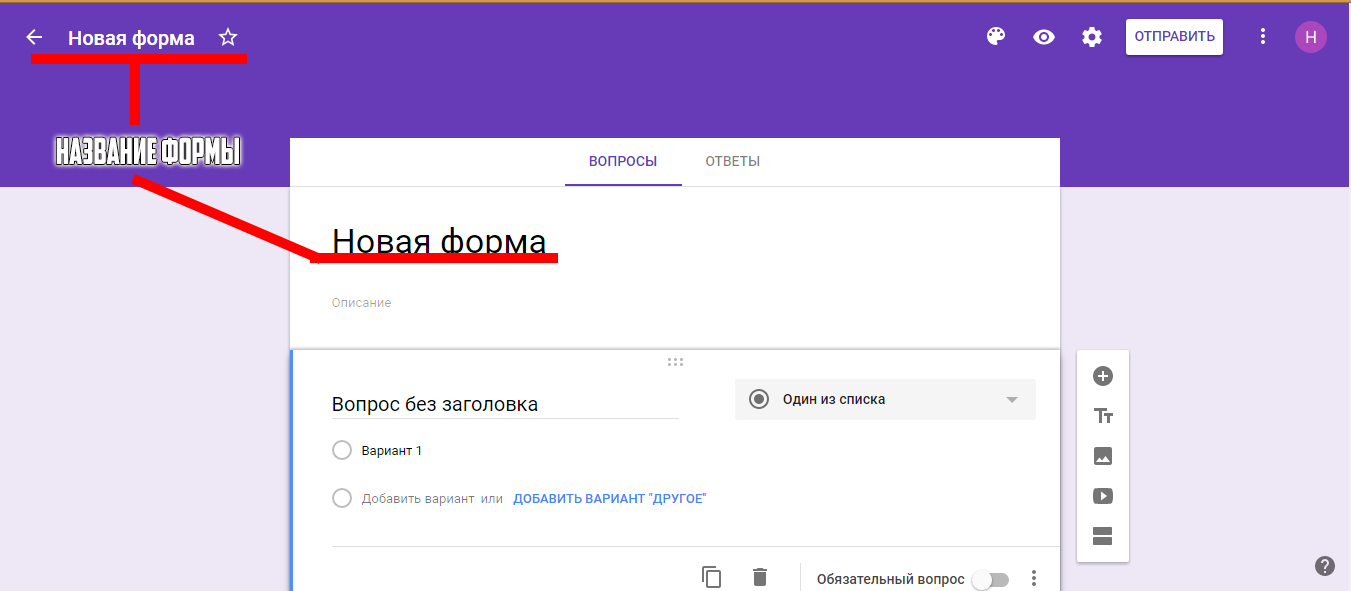 Интерфейс
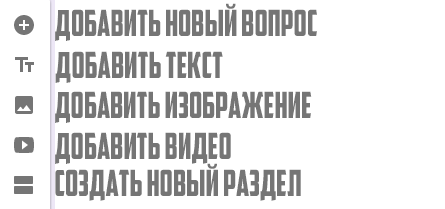 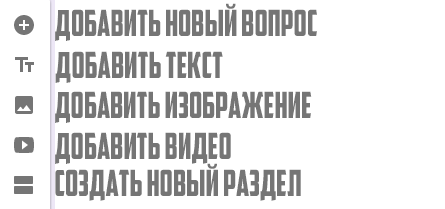 Создание вопроса
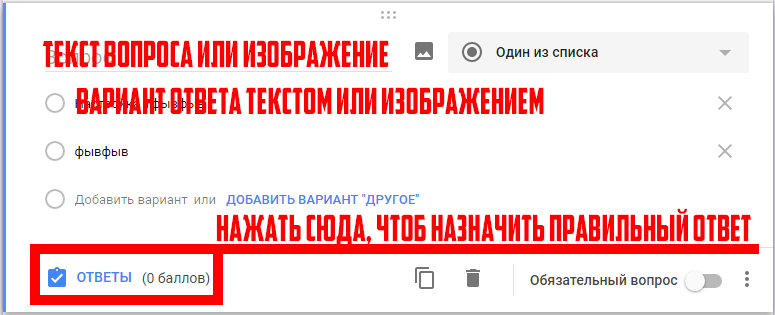 Google-сайты
Зайти на Google Диск
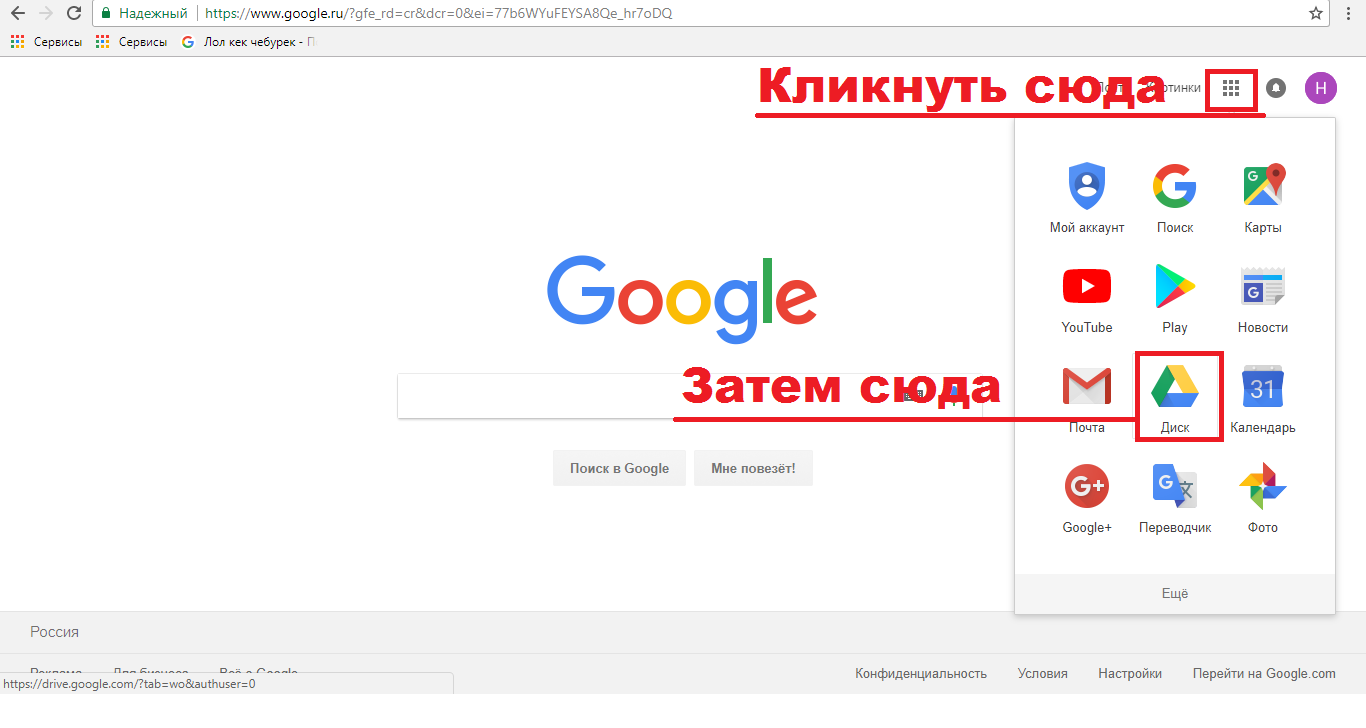 Создание сайта
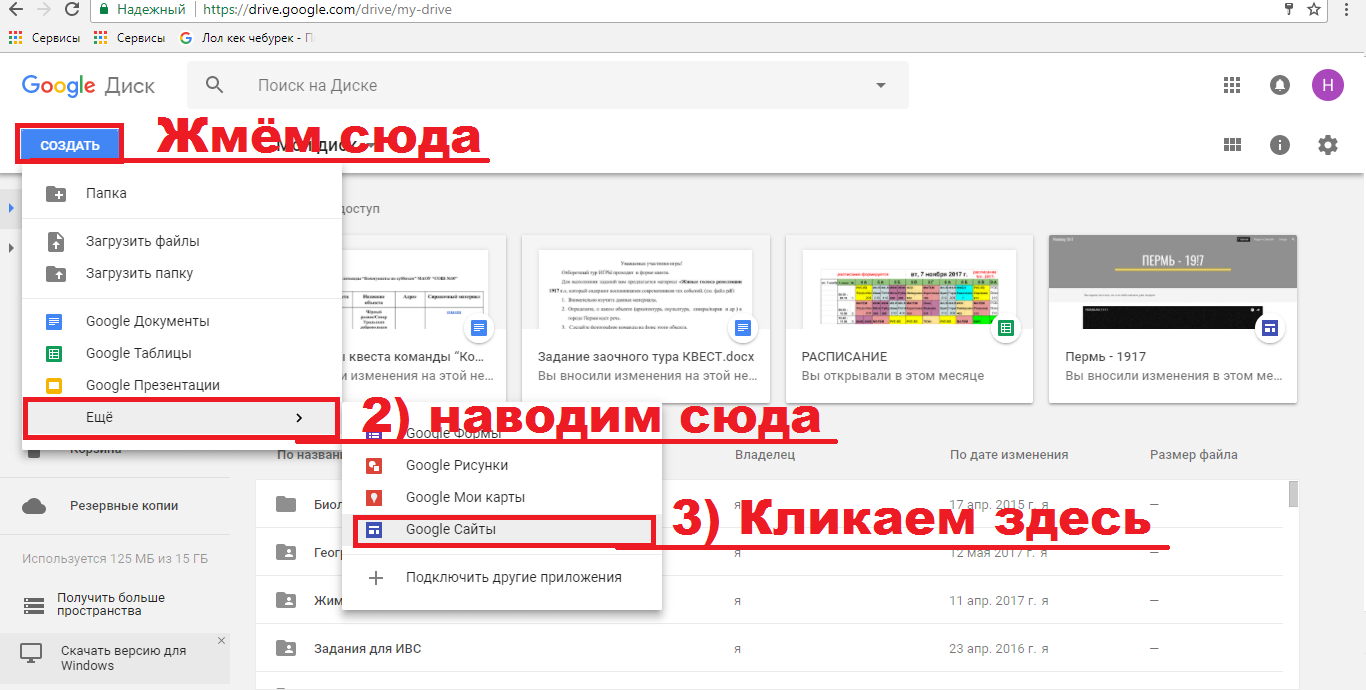 Оформление сайта
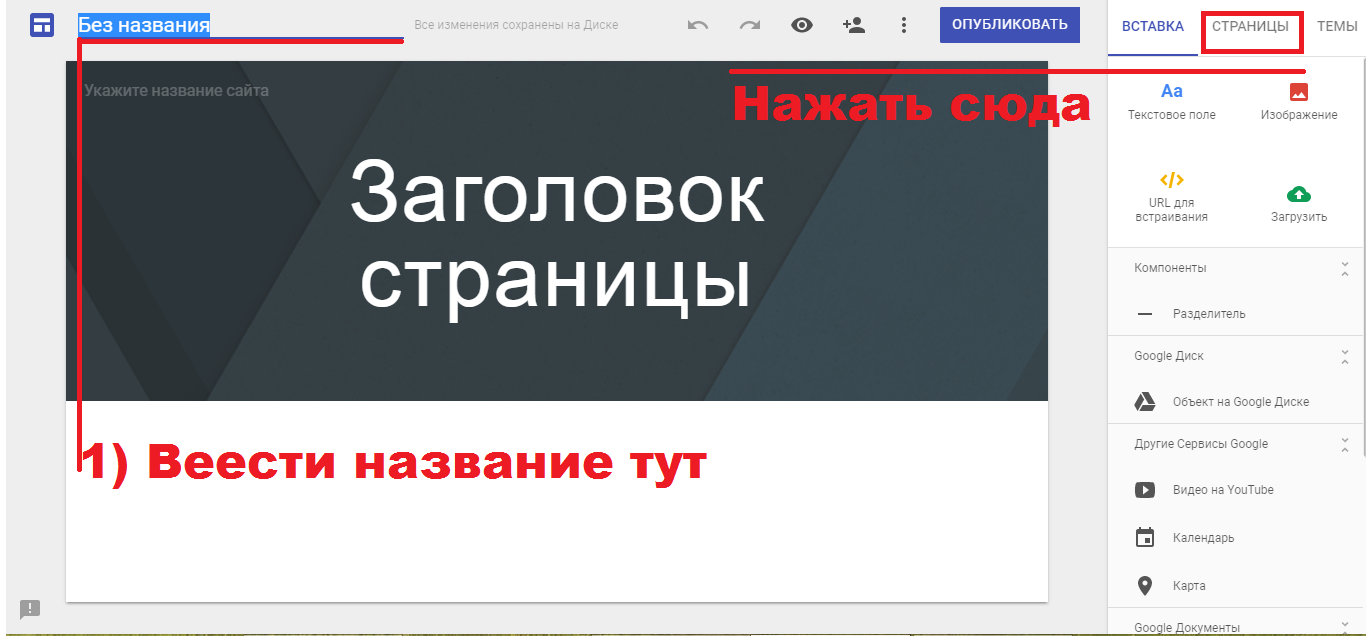 Оформление сайта
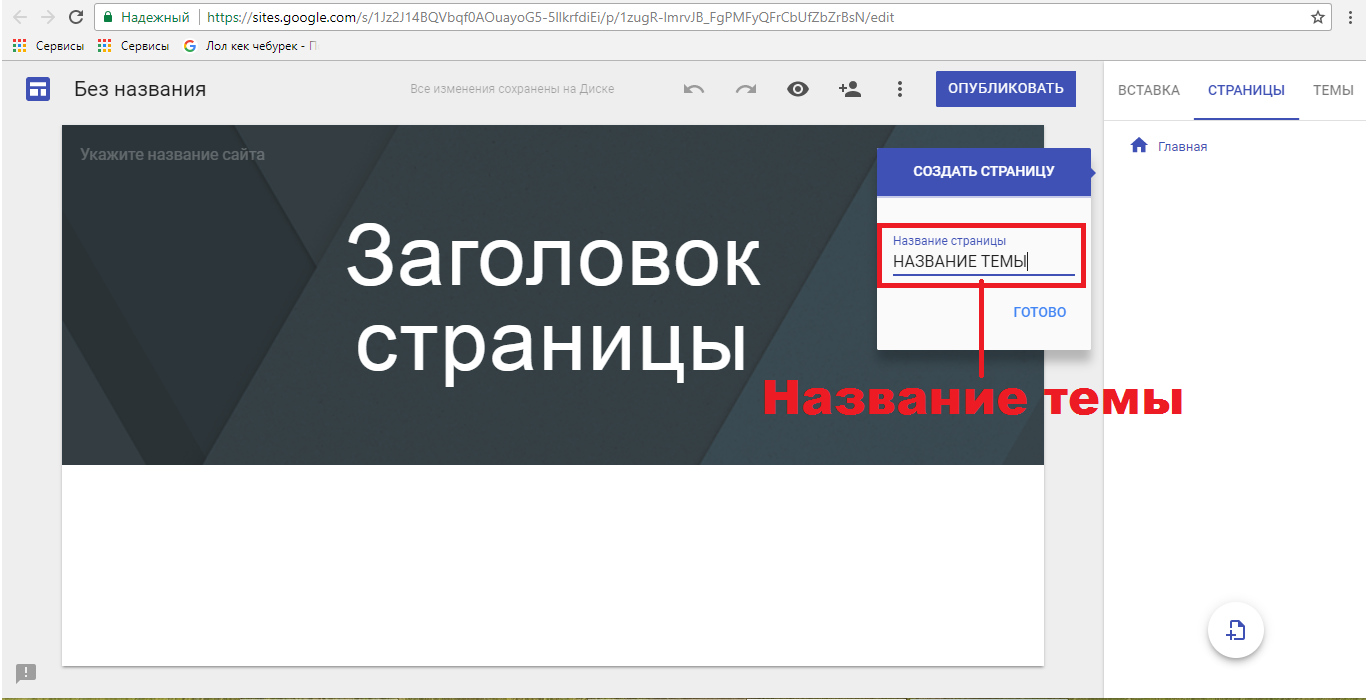 Жмём сюда, чтоб создать новую страницу
(На каждую большую тему по странице)
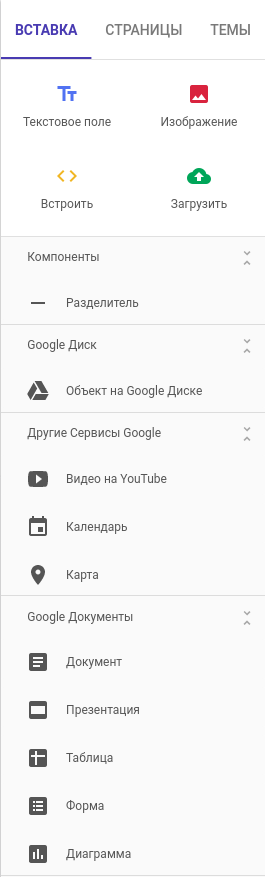 Вставка на сайт различных компонентов
Во вкладке “ВСТАВКА” можно интегрировать на свой сайт проекты из других сервисов гугл и не только. Для этого просто кликнете по соответствующему пункту в меню.
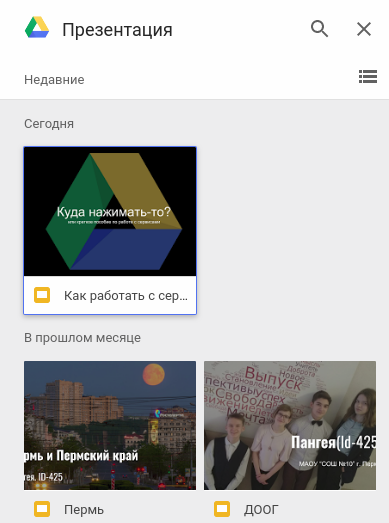 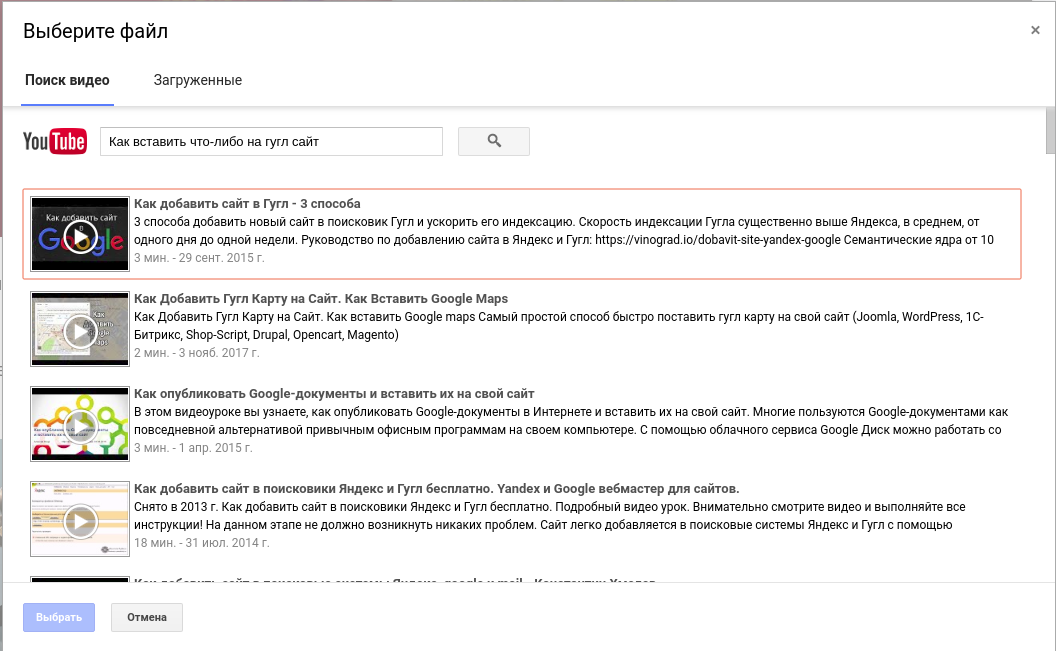